What makes a leader significant?
Engage in critical thinking and communication
Engage in creative thinking
Assess the significance of people
Assess how conflicts between peoples stimulated significant cultural, social, and political change
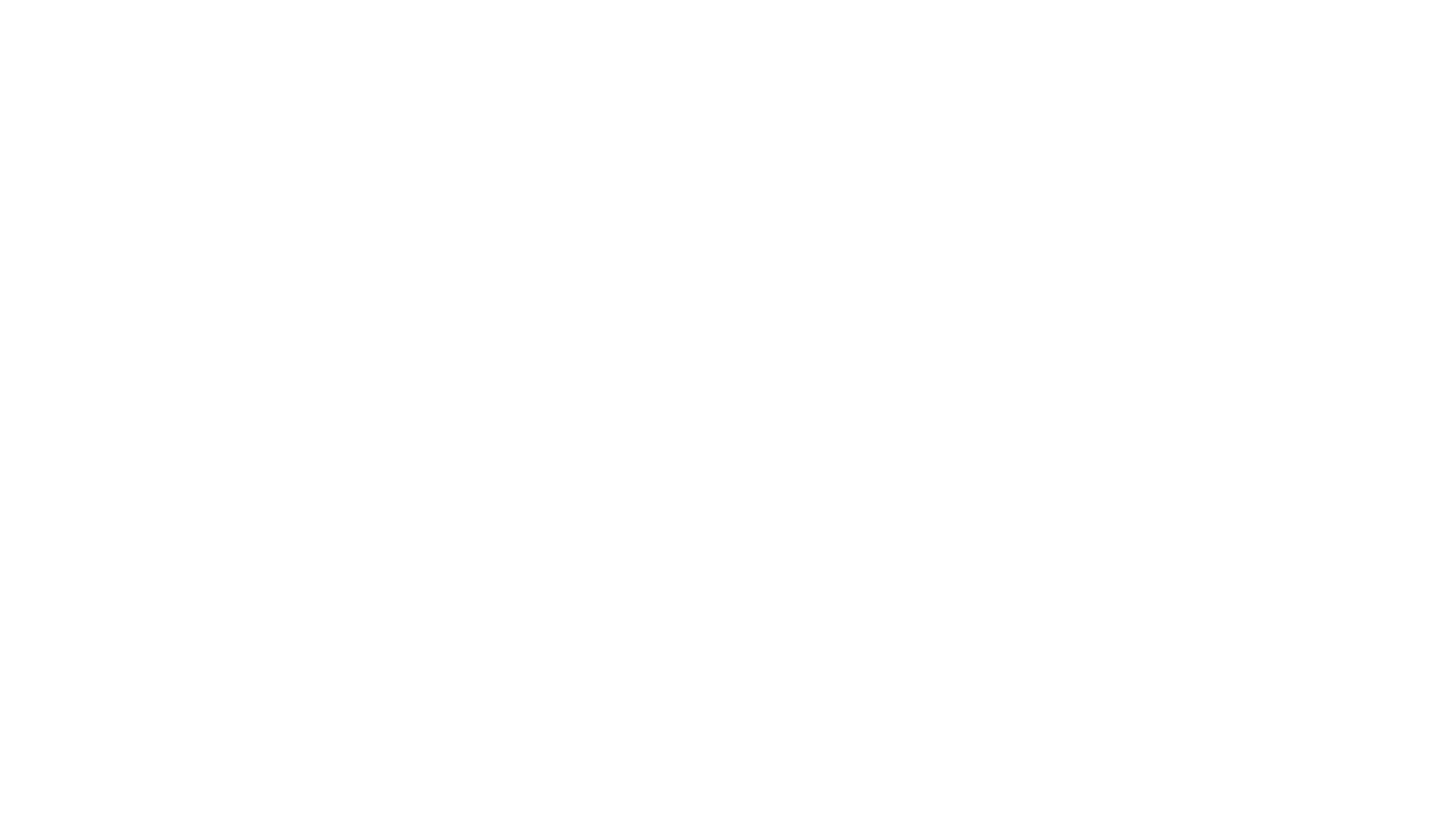 Discussion
Day 1 – list of significant leaders
Day 2 – list of significant leaders
Vladimir Putin					Pope Francis
Donald Trump					Lizzo
Ellen Degeneres					Oprah
Queen Elizabeth II				Mr Beast
Greta Thunberg					Bill Gates
Kim Jong-un					
Theresa May
Michelle Obama
Elton John
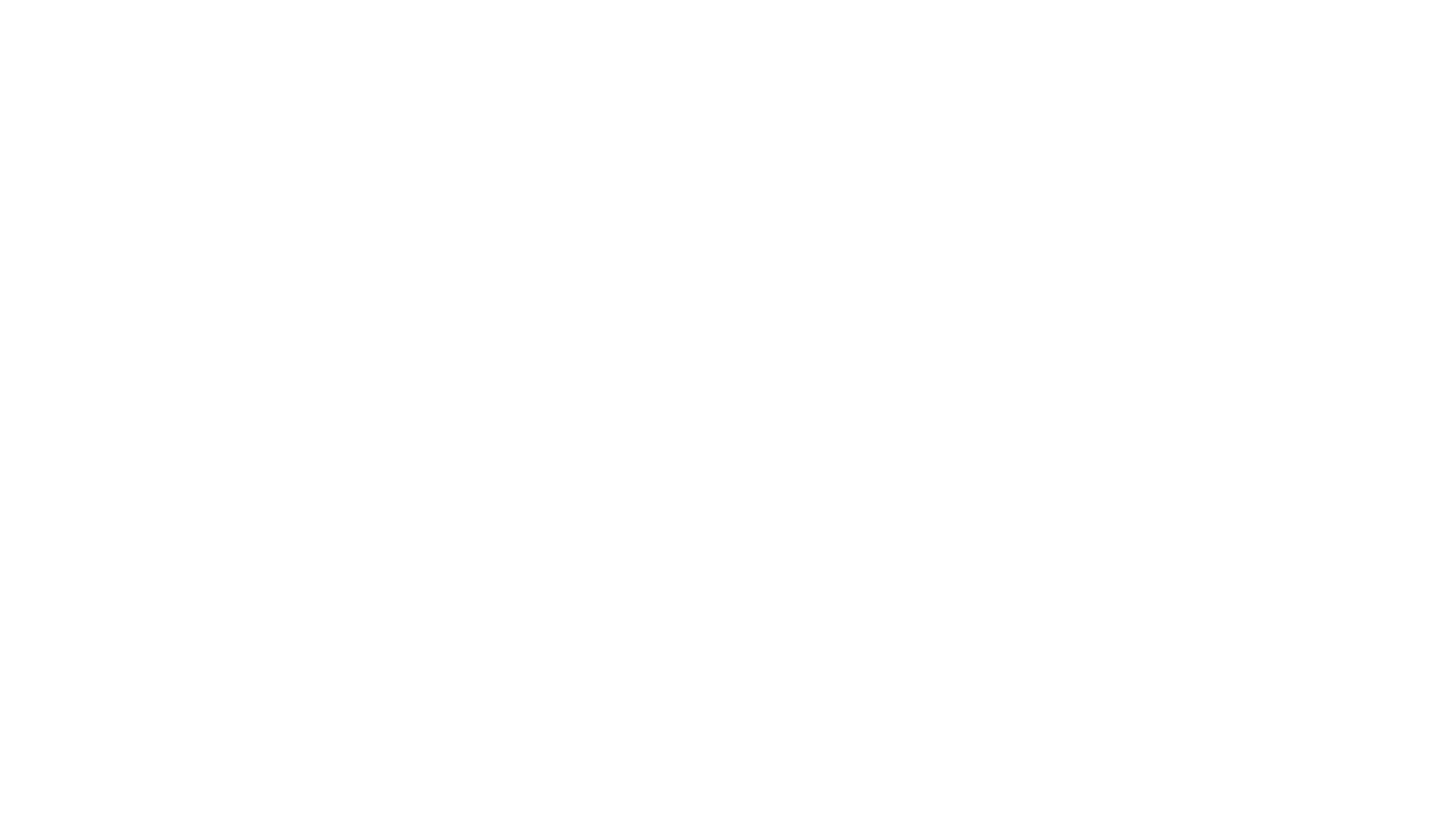 Nelson textbook – page 58
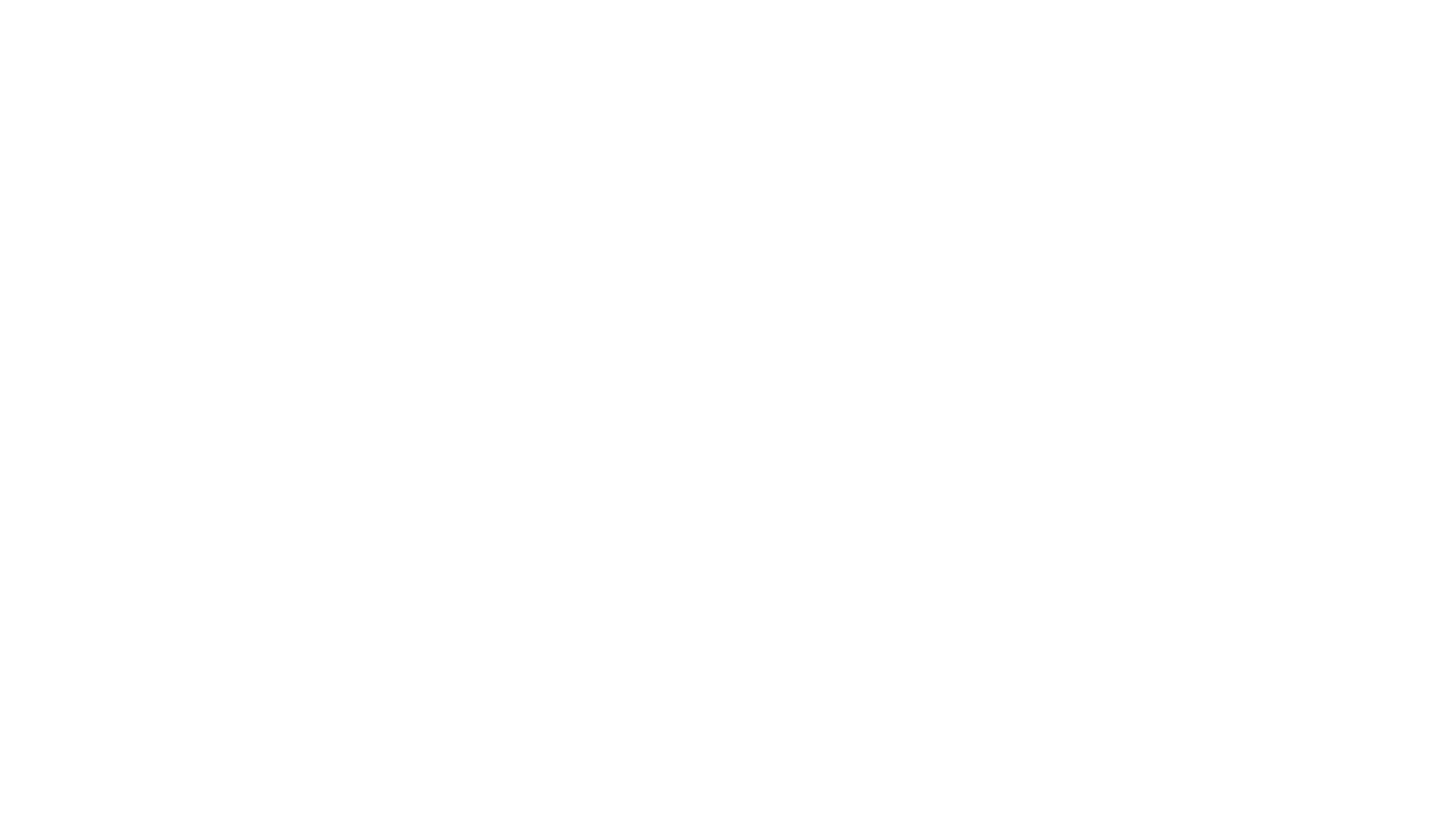 What make a leader significant?
What makes a leader significant?
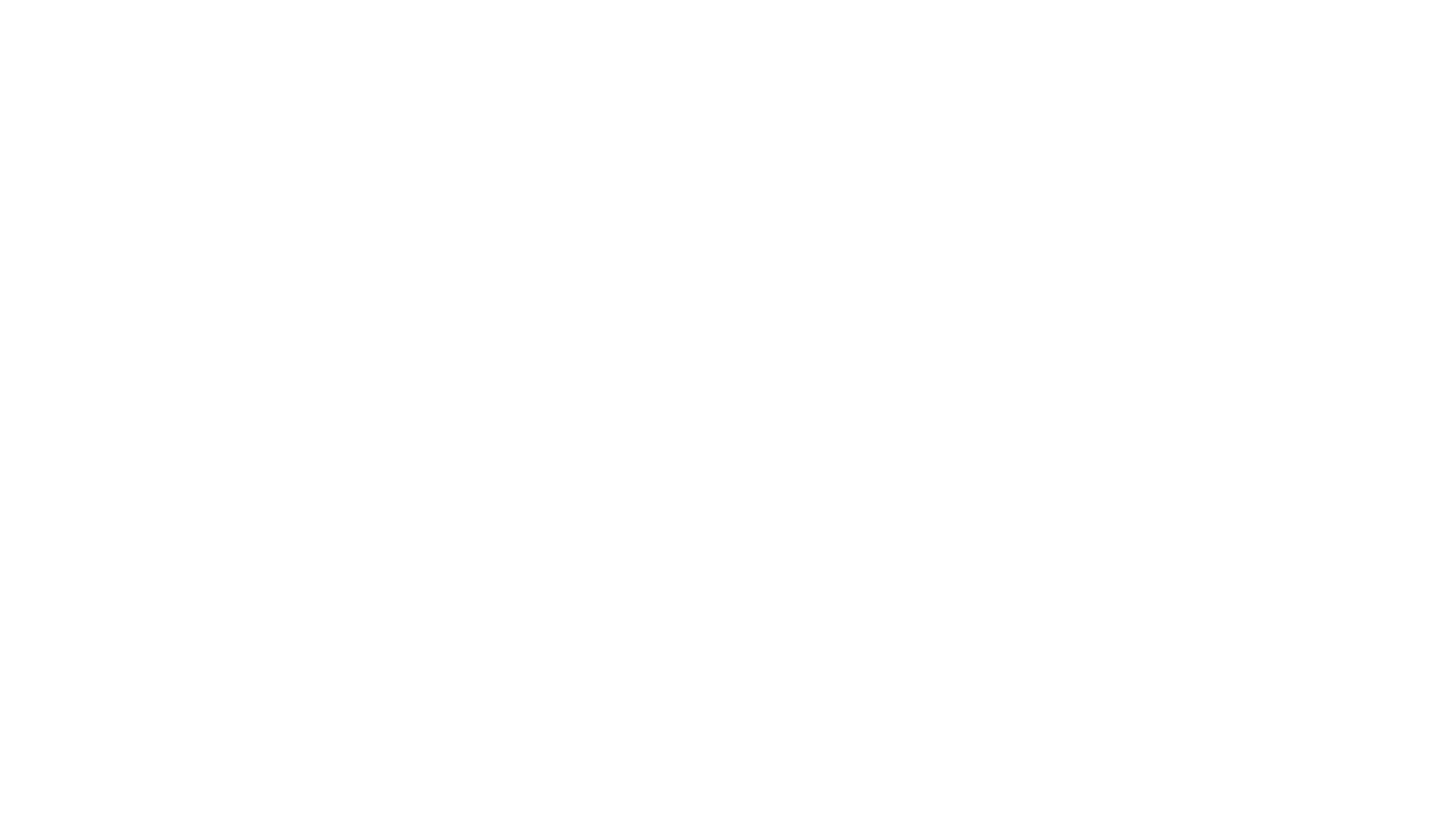 Analyze and explain the significance of leaders
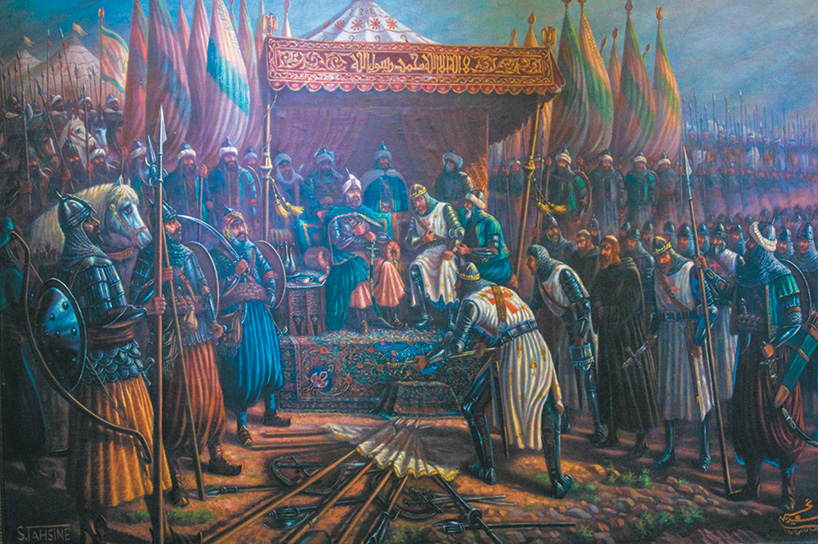 Salah al-din’s significance
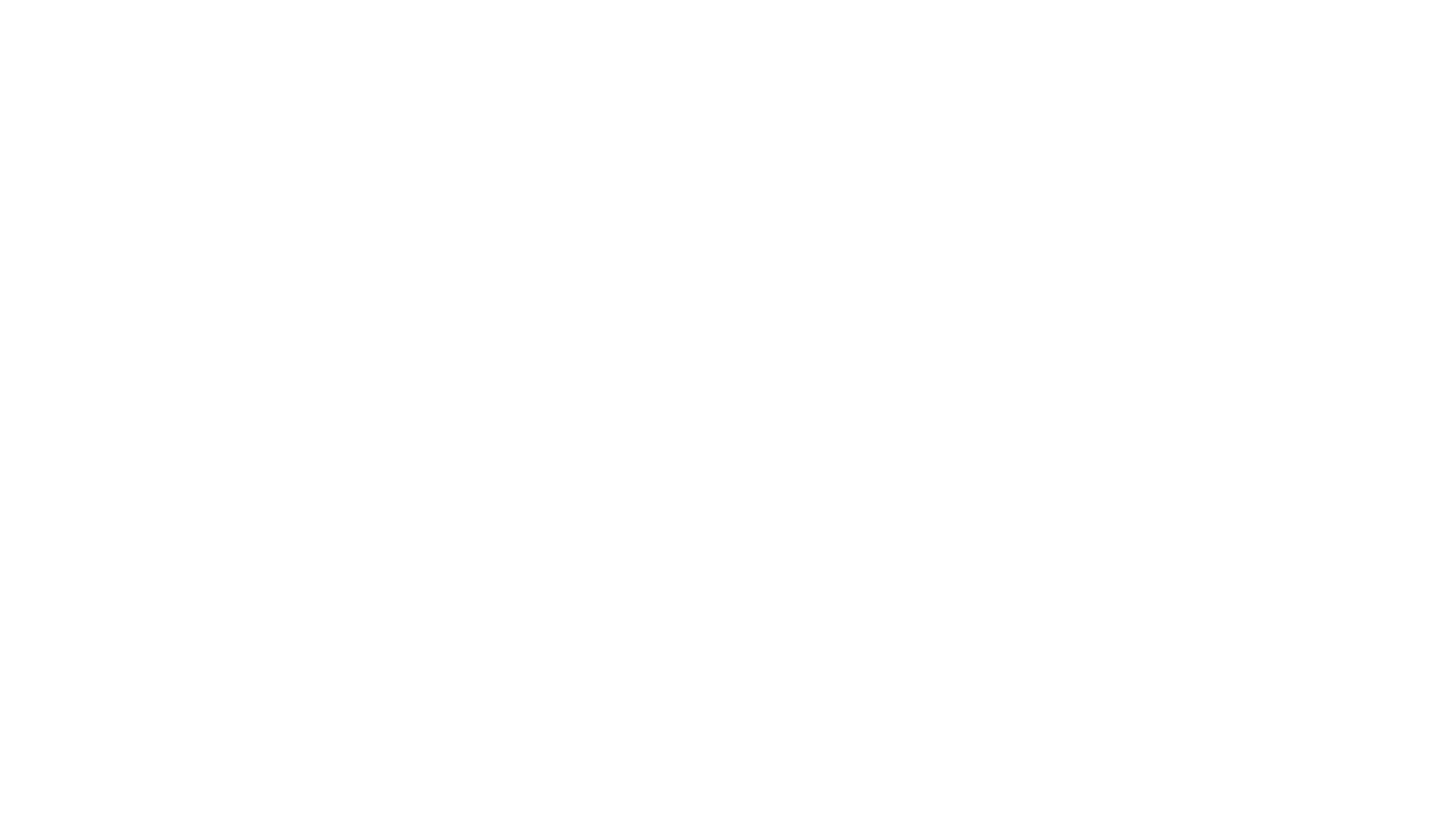 Chinggis khan’s significance
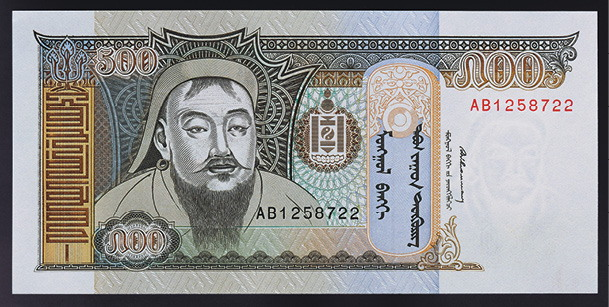 Eleanor of Aquitaine’s significance
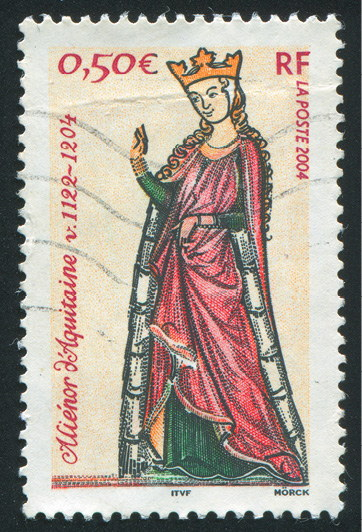 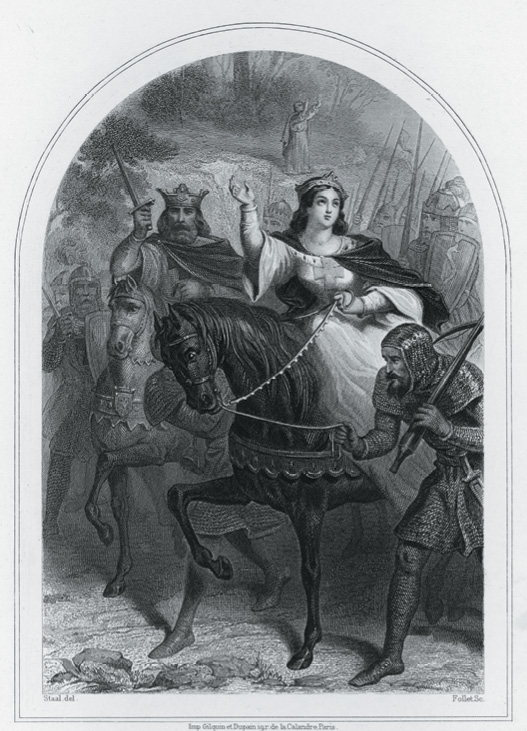 Women as leaders
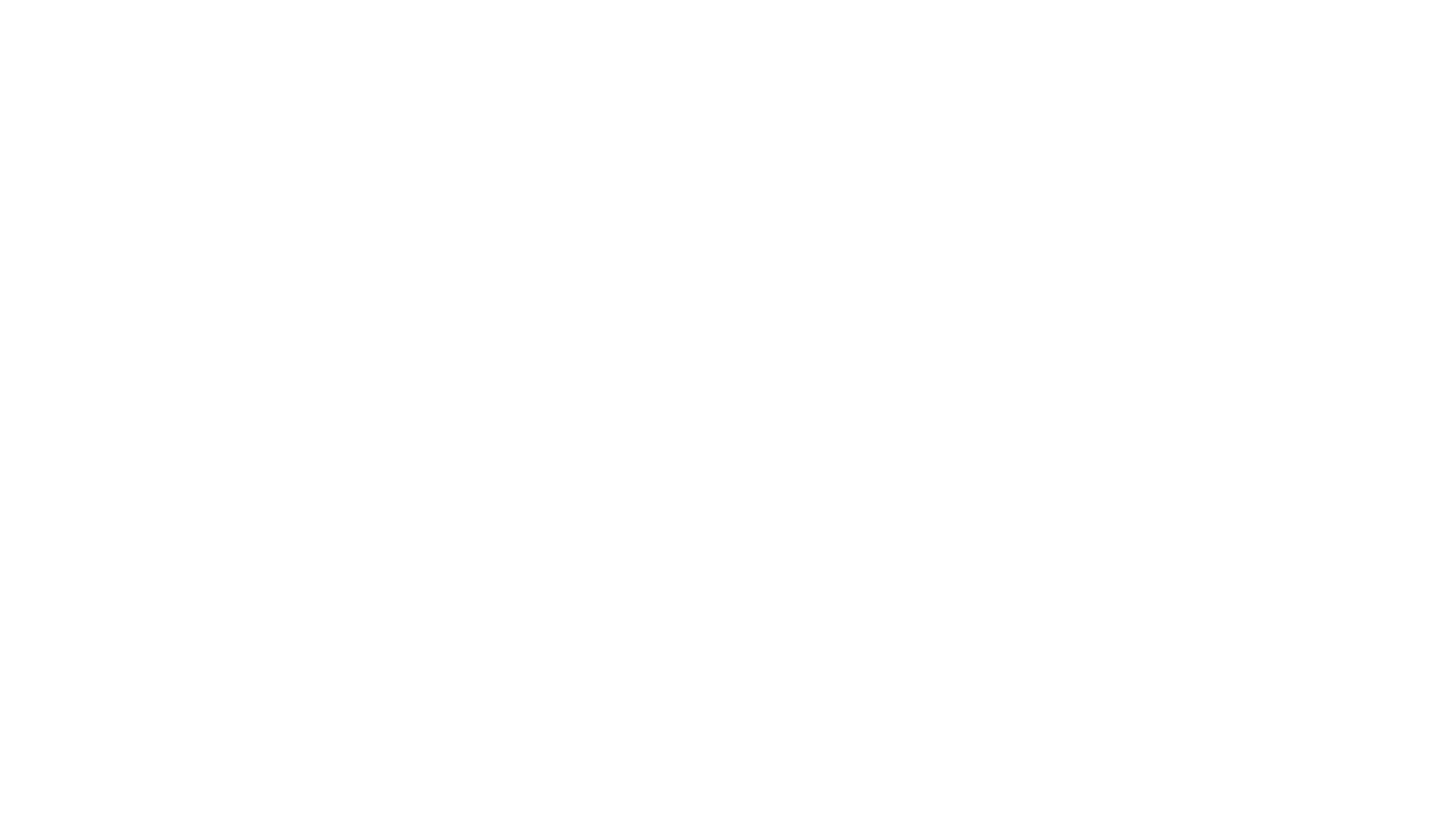 Women as leaders
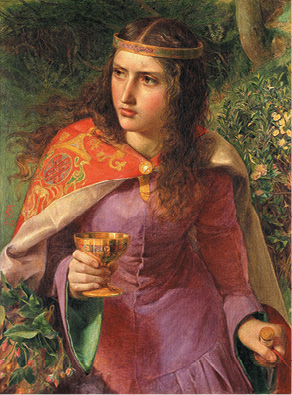 Women as leaders
Video – female leaders in history
http://k12resources.nelson.com/social_studies/9780176860868/instructor/content/explorer/video/u02_video_1.html
female leaders in history - assignment
In groups of 2-3 people, you will create a chapbook that tells the story of an important female leader in history.
Guides to creating a chapbook:
On paper - http://www.lampinhand.com/artist-in-residence/2016/how-to-make-your-own-chapbook
On a computer - https://support.office.com/en-us/article/create-a-booklet-or-book-in-word-dfd94694-fa4f-4c71-a1c7-737c31539e4a